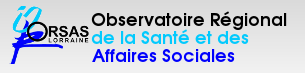 Enquête Profils addictologiques 2014-2015
Présentation du 01/02/2016
Présentation de l’étude (1)
Enquêtes existantes :
En population générale - jeunes : ESCAPAD (OFDT- depuis 2000) ESPAD (Groupe Pompidou-depuis 1995) HBSC (OMS-depuis 1982)
En population générale- adultes : volet addiction du Baromètre santé Inpes (début des années 1990+OFDT depuis 2000) EROPP (OFDT- depuis 1999)

Statistiques existantes:
RECAP 
Ena-CAARUD
Cohorte bas-seuil : CSAPA-CAARUD (OFDT depuis 2001-2001)

Dispositifs spécifiques
TREND/ SINTES (OFDT depuis 1999)
OPPIDUM (Centre d’addictovigilance –depuis 2008)
Etudes d’évaluation de dispositifs publics (OFDT- depuis 1999)
…… ( ARAMIS/ ETINCEL …. )
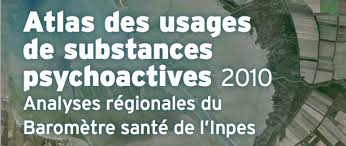 2
Présentation de l’étude (2)
Constat et motivation à cette enquête : Malgré la diversité des enquêtes existantes il est difficile de trouver des informations pour les patients reçus dans l’ensemble du dispositif addictologique en région: Hôpitaux, CSAPA, CAARUD, CSSRA… 
L’objectif de cette enquête consiste à décrire la situation médico-sociale des patients accueillis dans les structures addictologiques de Lorraine et de fournir des éléments sur les trajectoires de soins.
3
Présentation de l’étude (3)
Une meilleure connaissance du profil des patients accueillis dans le dispositif addictologique permettra à terme de mieux orienter le patient.
Enfin, cela devrait permettre une aide aux pouvoirs publics dans la détermination de  leurs objectifs politiques dans le domaine des addictions en région, et les professionnels, à alimenter la réflexion sur leurs propres actions au sein des réseaux de santé.
4
Méthodologie (1)
Sollicitation de toutes les structures addictologiques de Lorraine par courrier  : structures hospitalières (MCO et psychiatrie), structures médico-sociales (CSAPA, CAARUD), intervenants en addictologie dans les réseaux territoriaux

Envoi de fiches de renseignements vierges, accompagnées du guide de remplissage des fiches, aux structures : à remplir pour tout patient entrant dans la structure durant l’enquête
Fiches : adaptation du questionnaire  RECAP conçu pour les  Centres de soins, d’accompagnement et de prévention en  addictologie (CSAPA)
Ajout d’items médicaux spécifiques pour l’enquête pour dresser des profils
[Speaker Notes: Choix de renseigner les fiches pour TOUT patient accueilli : qu’il soit nouvel entrant ou déjà suivi]
Méthodologie (2)
Enquête d’une semaine du lundi 15 septembre 2014 au vendredi 19 septembre 2014 sur les patients accueillis dans les structures addictologiques en Lorraine  évolution du temps d’enquête (une journée en 2013)

Retour des fiches à l’ORSAS-Lorraine pour être numérotées, saisies dans une base de données (Microsoft Office Access©) et archivées
Données anonymes, enquête faisant l’objet d’une autorisation CNIL

Extraction et traitement de la base constituée (Microsoft Office Excel©) pour obtenir les premiers résultats de l’enquête 
Tris à plat et croisements bivariés
Construction d’un score de précarité
6
[Speaker Notes: Enquête élargie à une semaine afin de pouvoir visualiser l’activité des structures, si une seule journée de choisie, le souci est que les entrées pour une structure peut se faire le lundi et pour une autre le mardi. Faire sur une semaine écarte ce biais.]
Méthodologie (3)
[Speaker Notes: Renseignements généraux sur le patient et sur la structure d’accueil]
Méthodologie (4)
8
[Speaker Notes: Tableau des addictions : remplissage par ordre de priorité
Renseignement de TOUTES les addictions connues avec mode de consommation, fréquence, niveau de dépendance et âge de début
Chaque produit est codifié par deux chiffres]
Méthodologie (5)
9
[Speaker Notes: Items médicaux ajoutés pour l’étude]
Méthodologie (6)
[Speaker Notes: Situation psy]
Méthodologie (7)
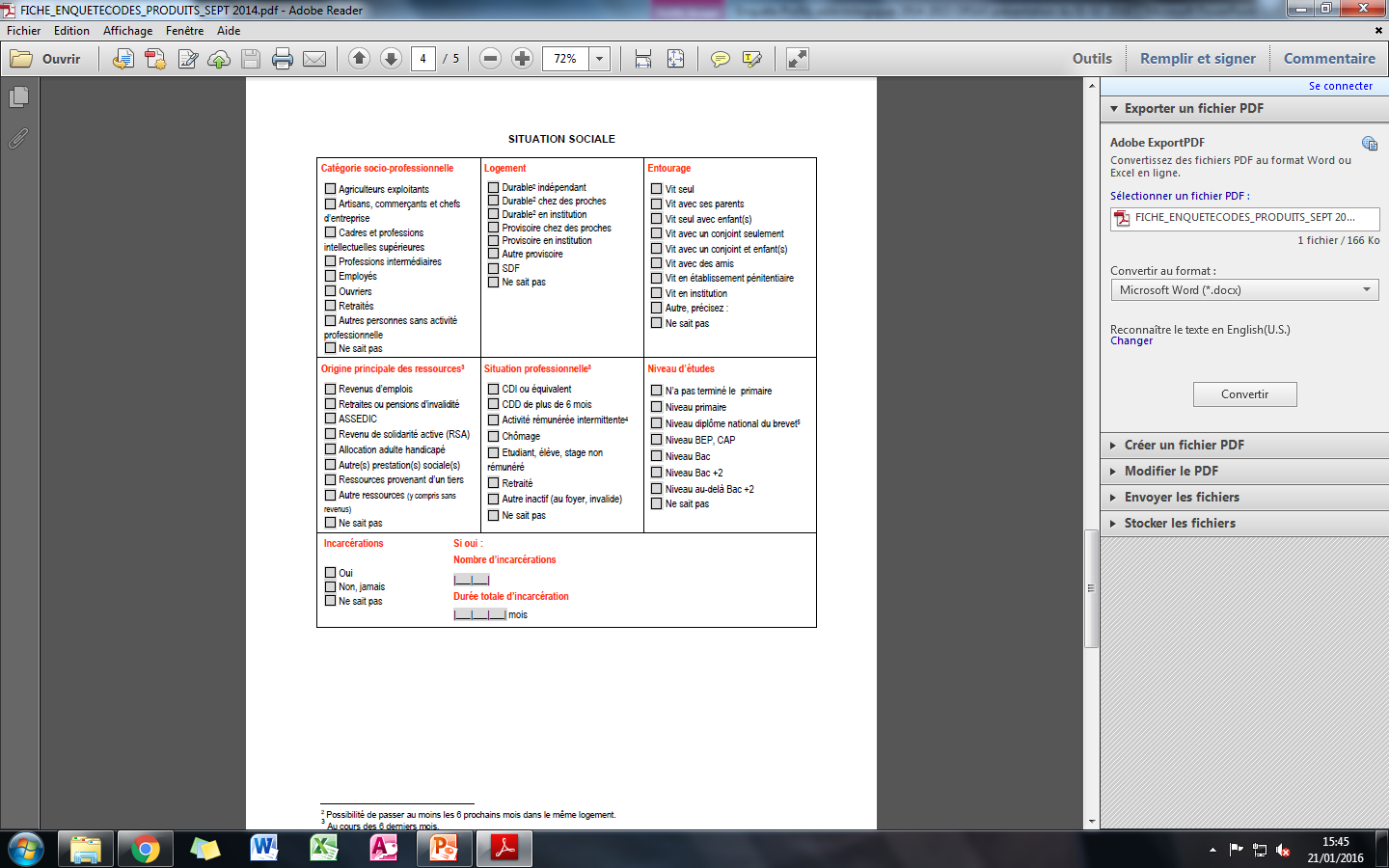 11
[Speaker Notes: Score de précarité calculé grâce aux 6 premiers items de la situation sociale : score composite
Chaque modalité de chaque variable est graduée entre 0 et 10 selon qu’elle représente une situation de forte ou faible précarité puis les 6 scores intermédiaires sont additionnés pour établir un score définitif sur 60. Selon la hauteur de ce score définitif, la situation de précarité est définie comme faible, moyenne ou très précaire.]
Méthodologie (8)
Approfondissement des résultats : identifier si parmi les patients ayant fait l’objet de l’enquête en 2014, des profils peuvent être dressés afin de mieux cerner certains groupes de population et de les caractériser par plusieurs variables

Méthode statistique utilisée (à l’aide du logiciel de statistiques R 3.1.0) : 
1) Réalisation d’une Analyse en Composantes Multiples (ACM)  étudier l’association entre les variables qualitatives 
2) Réalisation d’une Classification Ascendante Hiérarchique (CAH)  proposer et caractériser des groupes d’individus
Profils basés sur comportement de consommation
Retour des questionnaires 2014
7 structures
168 questionnaires
2 structures
69 questionnaires
3 structures
58 questionnaires
2 structures
21 questionnaires
4 structures
278 questionnaires
2 structures
36 questionnaires
3 structures
308 questionnaires
1314 questionnaires 
38 structures répondantes

 60,0% CSAPA
 14,5% consultation hospitalière
 10,0% ELSA
 3,4% hospitalisation
13
Profil des patients reçus dans le dispositif addictologiquelorrain
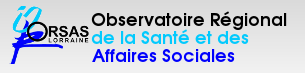 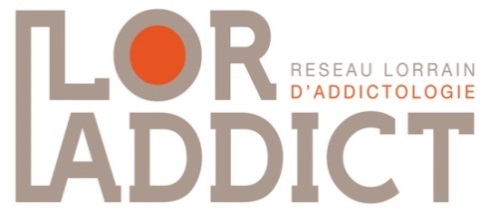 Profil sociodémographique
Moyenne d’âge : 40 ans

Majorité d’hommes  (75% 2013, 70% 2014)

50%  patients sans activité professionnelle

1/3 vivent seuls

50% ont un niveau CAP/BEP

60% logement durable et indépendant

63% moyennement à très précaire
Profil addictologique
Produits consommés 
alcool (45%)
tabac (28%)
cannabis (23%)
Héroïne (19%)
Cocaïne (7%) 

Dépendance
Tabac (90%)
Héroïne (72%)
Alcool (62%)
Polyconsommation
34% des moins de 35 ans
26% des plus de 45 ans

Traitements de substitution
Méthadone 33% 
TSO 49% 

Mode d’administration à risque :
en intraveineuse 5% 
partage de seringues 8%
Profil santé
Comorbidités psychiatriques (70%)

Troubles anxieux (30%)          Dépression (20%)

50% ont un autre traitement en plus de celui suivi pour leur addiction

25% des cas d’hospitalisation dus à des troubles psychiatriques

20% ont déjà fait une tentative de suicide

Sérologie 
	VHC +  15%
	VHB +     5%
	VIH +      1%

Statut sérologique souvent inconnu
Profil patients moins de 35 ans /plus de 45 ans
Plus de 45 ans
Moins de 35 ans
46%


Alcool 59%
Tabac 39%
Cannabis 6%
Héroïne 4%
Cocaïne 3%


57% suivis

CSAPA 59%
ELSA 18%
Consult. Hosp.  12%

21% anxiolytiques
 16% antidépresseurs
75%


Cannabis 36%
Alcool 33%
Héroïne 29%
Tabac 20%
Cocaïne 11%

66% suivis

CSAPA  59%
Consult. hosp.  18%
ELSA 5%

25% anxiolytiques
13% antidépresseurs
Précarité
Consommation
Prise en charge
Traitement
Profil des patients par type de structure
CSAPA : 788 questionnaires au total
Profil des patients par type de structure
Consultation hospitalière d’addictologie : 191 questionnaires au total
Profil des patients par type de structure
ELSA : 131 questionnaires au total
Profil des patients par type de structure
CAARUD : 65 questionnaires au total
Parcours de soins
Origine de la prise en charge des patients :
Patients eux-mêmes     Médecin traitant        Entourage
              51%                                 11%                         10%


Des patients plus âgés vus par une ELSA
Des patients plus jeunes vus en consultation hospitalière et en CAARUD
Patients très précaires plus vus en CAARUD
Peu précaires plus vus en consultation hospitalière et par une ELSA que les très précaires
Regroupements de variables
Age
Moins de 35 ans     Plus de 45 ans
Drogues illicites
Cannabis Héroïne Cocaïne
Drogues licites
Alcool Tabac
Tabac + Drogue illicite (cannabis) et/ou TSO
1 produit
Polyconsommateurs (3 produits ou +)
2 produits
Alcool (97%)
Tabac (99%)
Jamais pris en charge
Emploi intermittent
Entourage de famille ou amis
TSO, héroïne, cannabis, cocaïne, tabac
Logement durable et indépendant
Logement durable et indépendant
Comorbidités psychiatriques
Sans enfant
Sans enfant
Retraités, 3 enfants ou +
CAARUD et Consult. hosp.
Retraités, 3 enfants ou +
ELSA
BAC + 2
46,1 ans
32,9 ans
46,3 ans
34,6 ans
En conclusion
Résultats 2013/2014 :
Pas de réelle comparaison possible mais :
Globalement les mêmes tendances
Des profils se dessinent en fonction de l’âge et des produits consommés (selon nombre et type)
Corrélation avec la structure fréquentée

Traitement de l’enquête 2015 en cours

Prochaine enquête : mars 2017